Goal Setting 
Session 1
College Prep
Mr. Gordon
jgordon@bisdtx.org
Upcoming Events
hi
Short-Term Goals
There are short-term and long-term goals.
Let’s define short-term as anything within six months. 
Examples may include: 
Saving $200 for a trip in July
Getting your driver’s permit in December
Or getting an A on a test next week.
hi
Long-Term Goals
Long-term can be six months to five years. 
Examples may include: 
Getting accepted and attending Texas A&M University
Saving $2000 to buy a car
Or traveling to Japan.
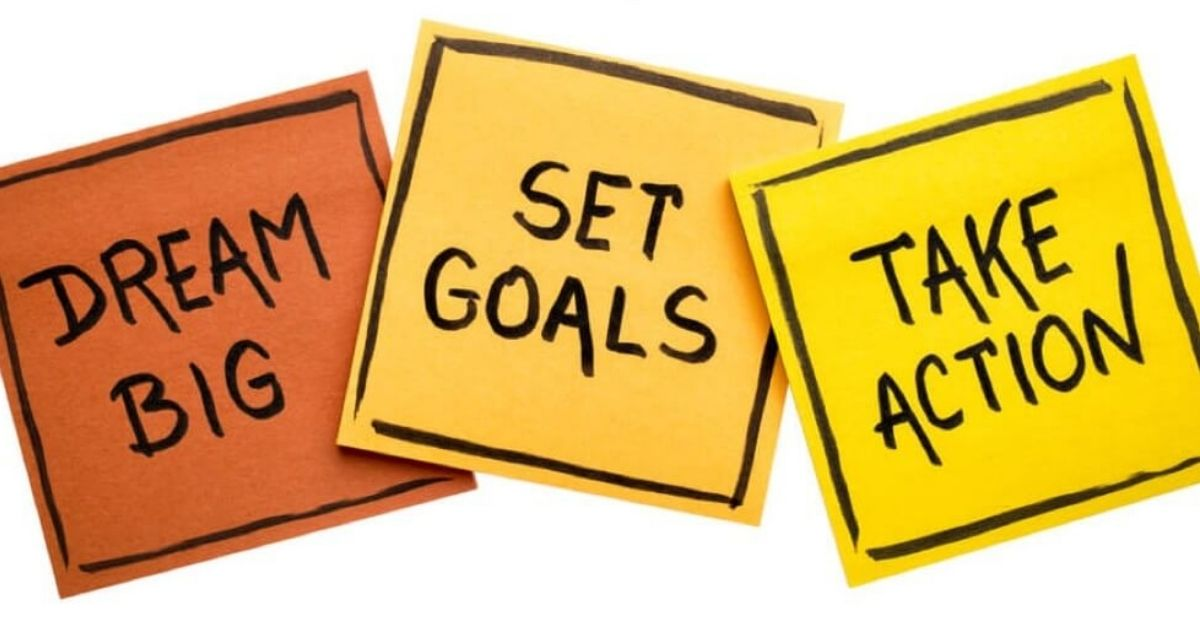 hi
Assignment
Brainstorm and jot down three short-term and two long-term goals.
Your goals must be written down. Take a picture on your phone.
We will use these goals in the 
next session.
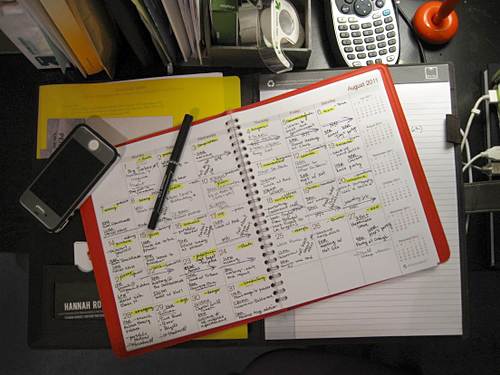 hi